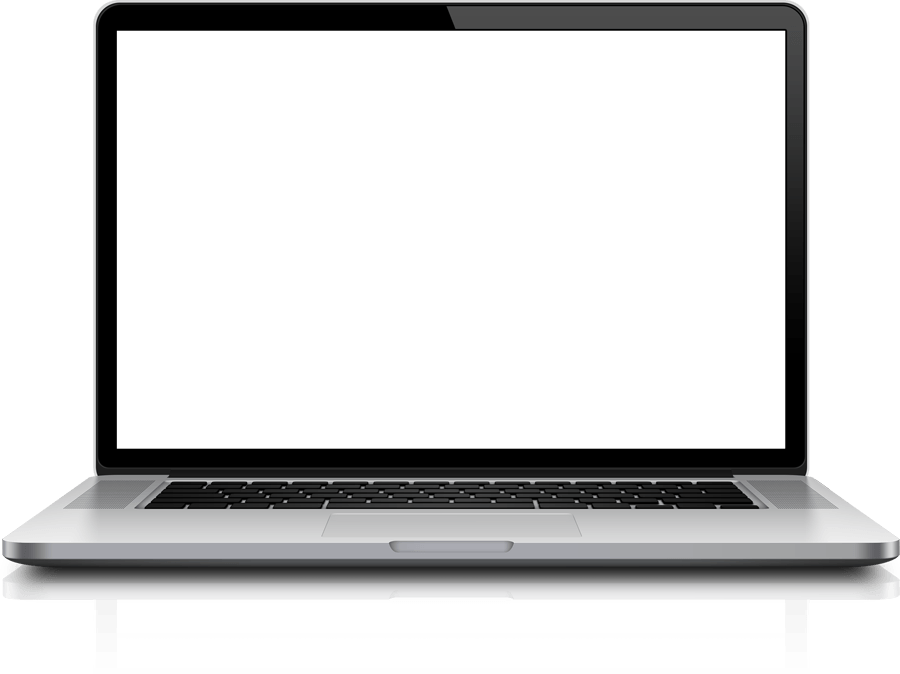 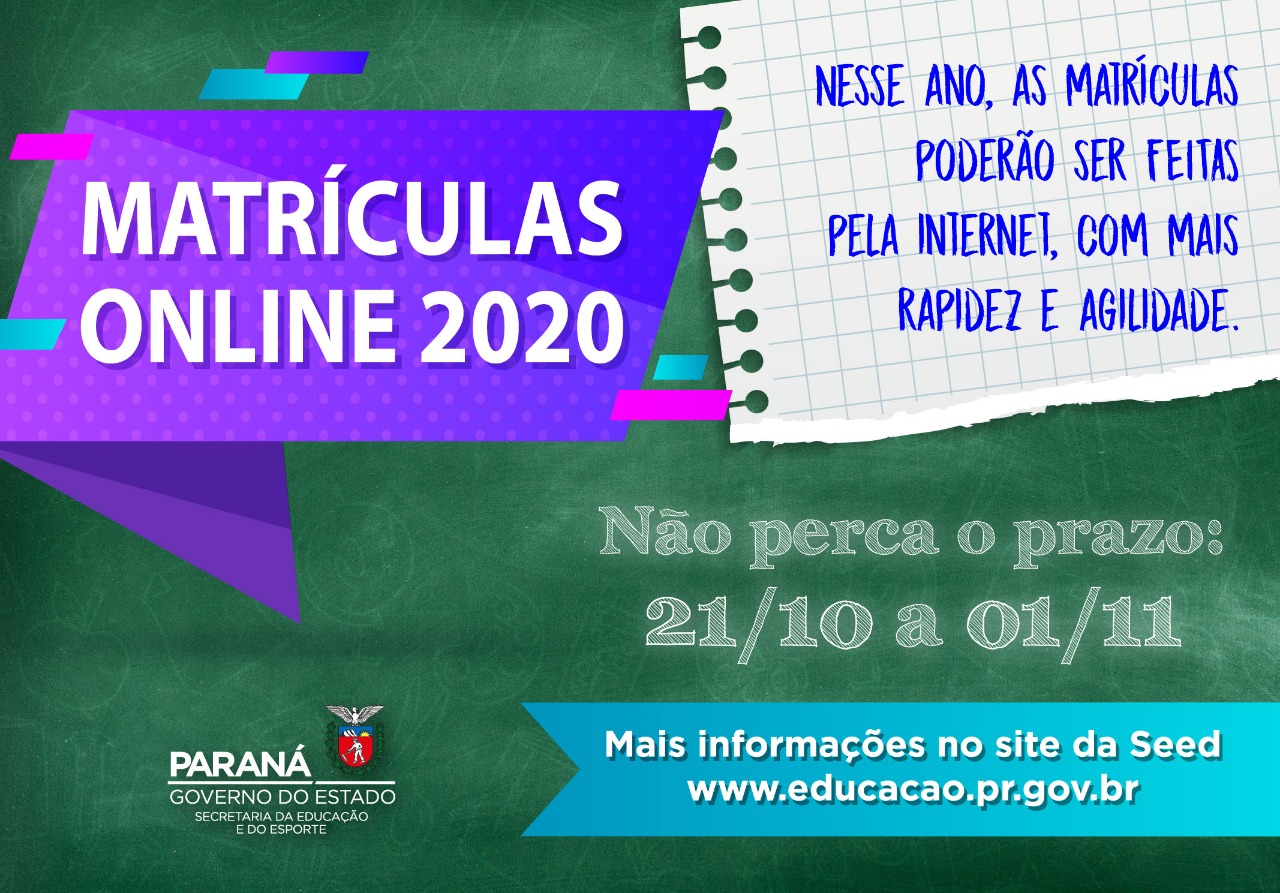 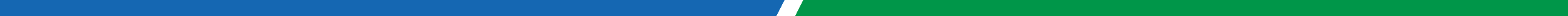 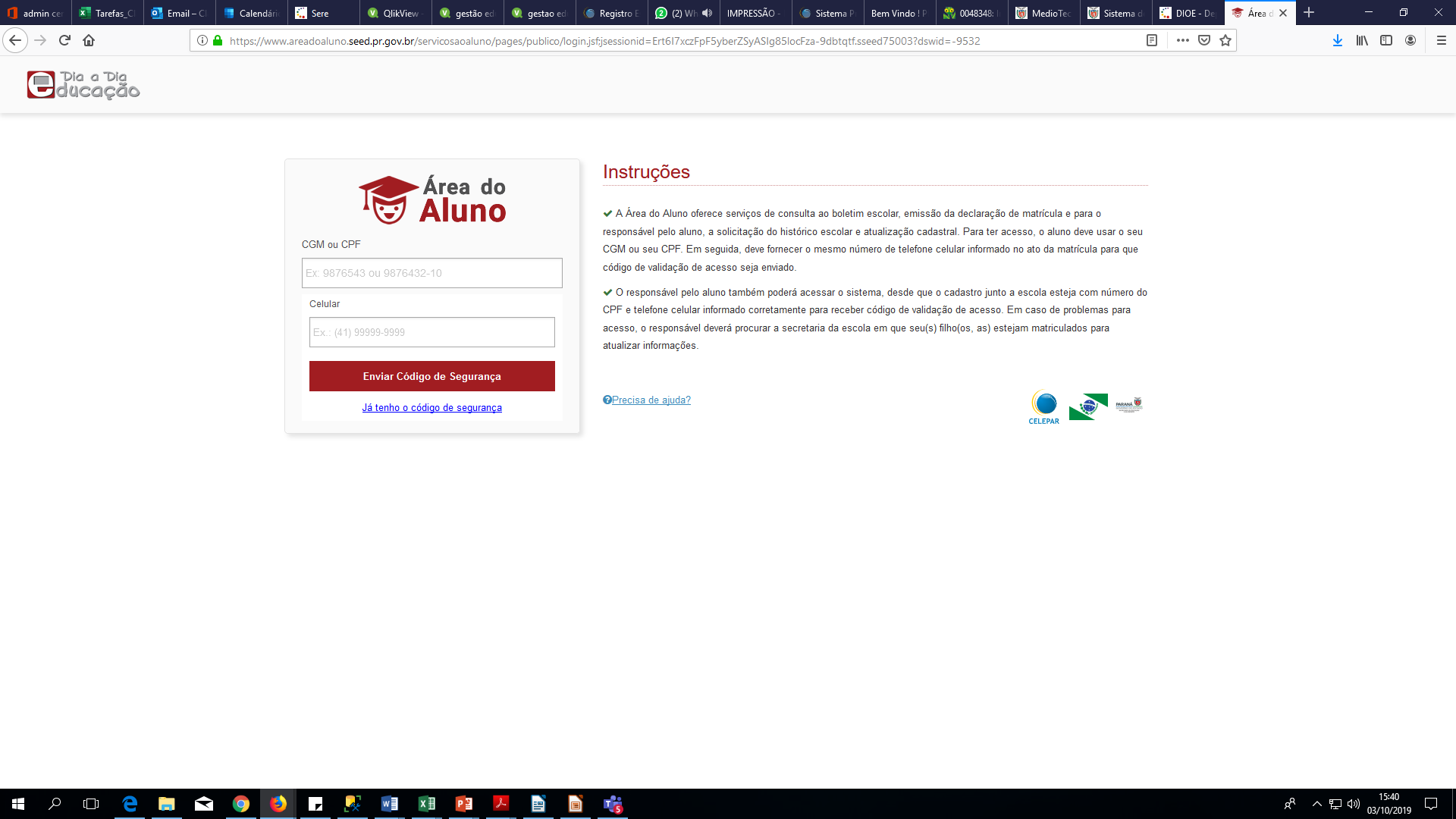 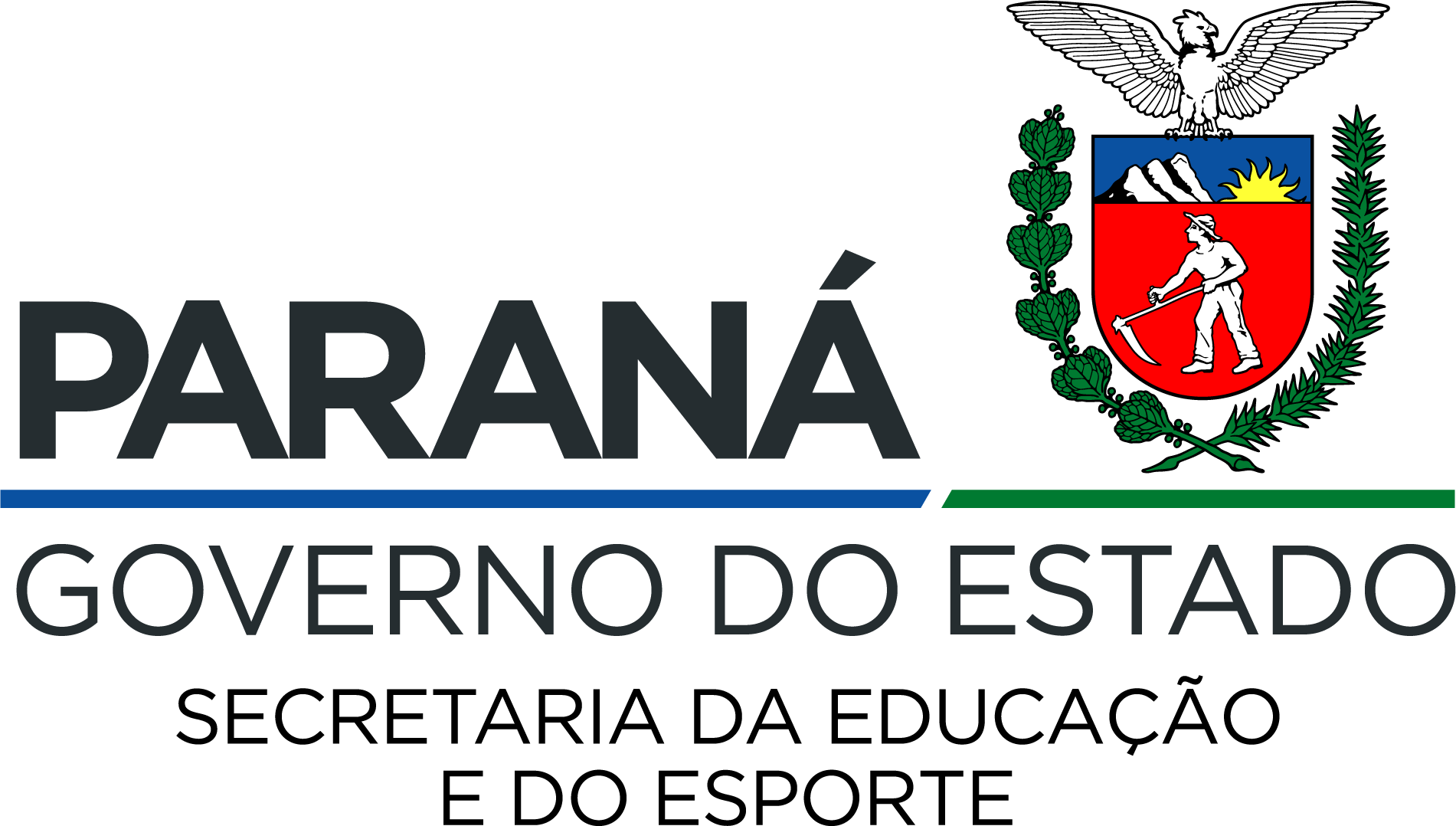 Matrículas Online
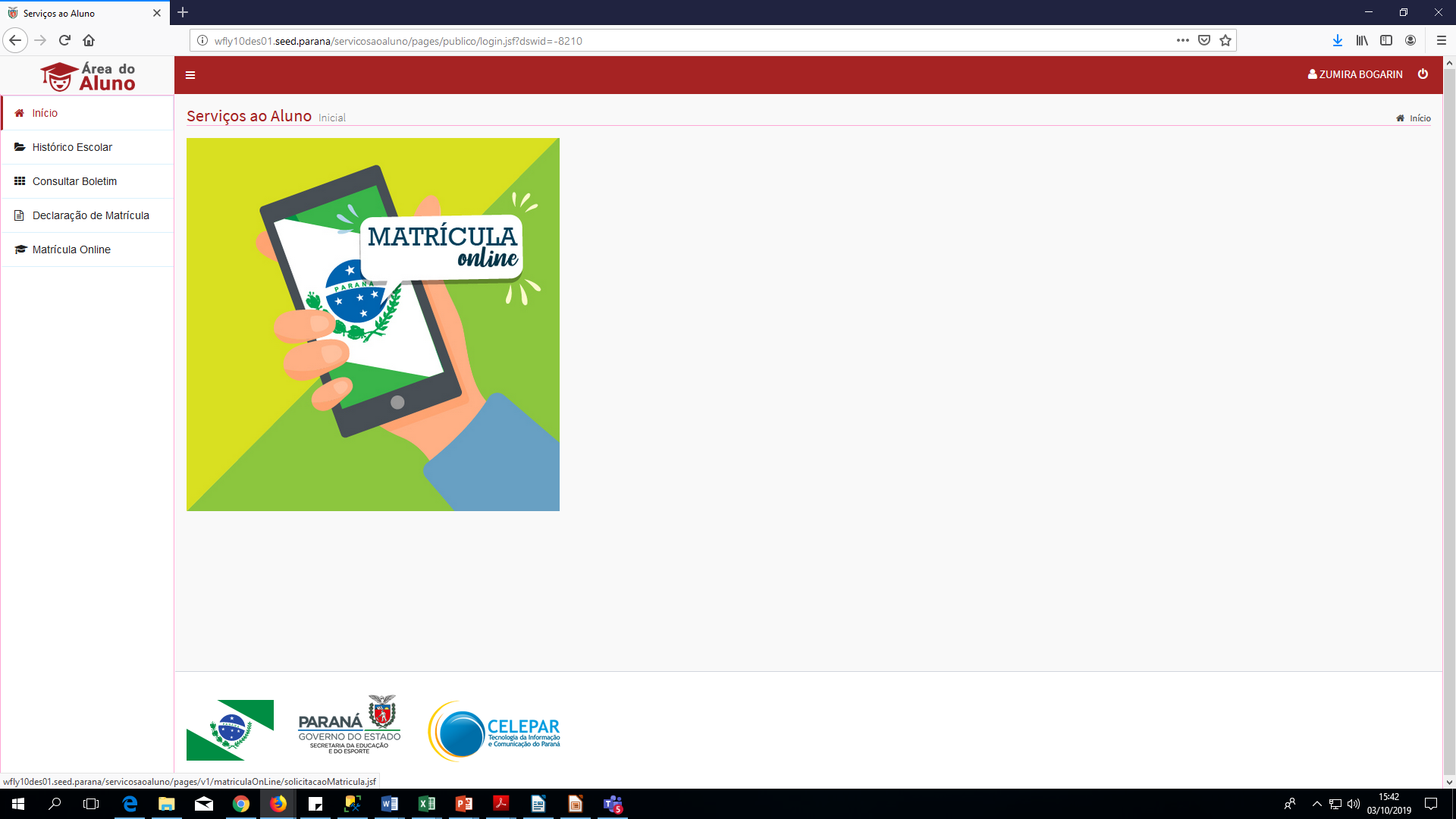 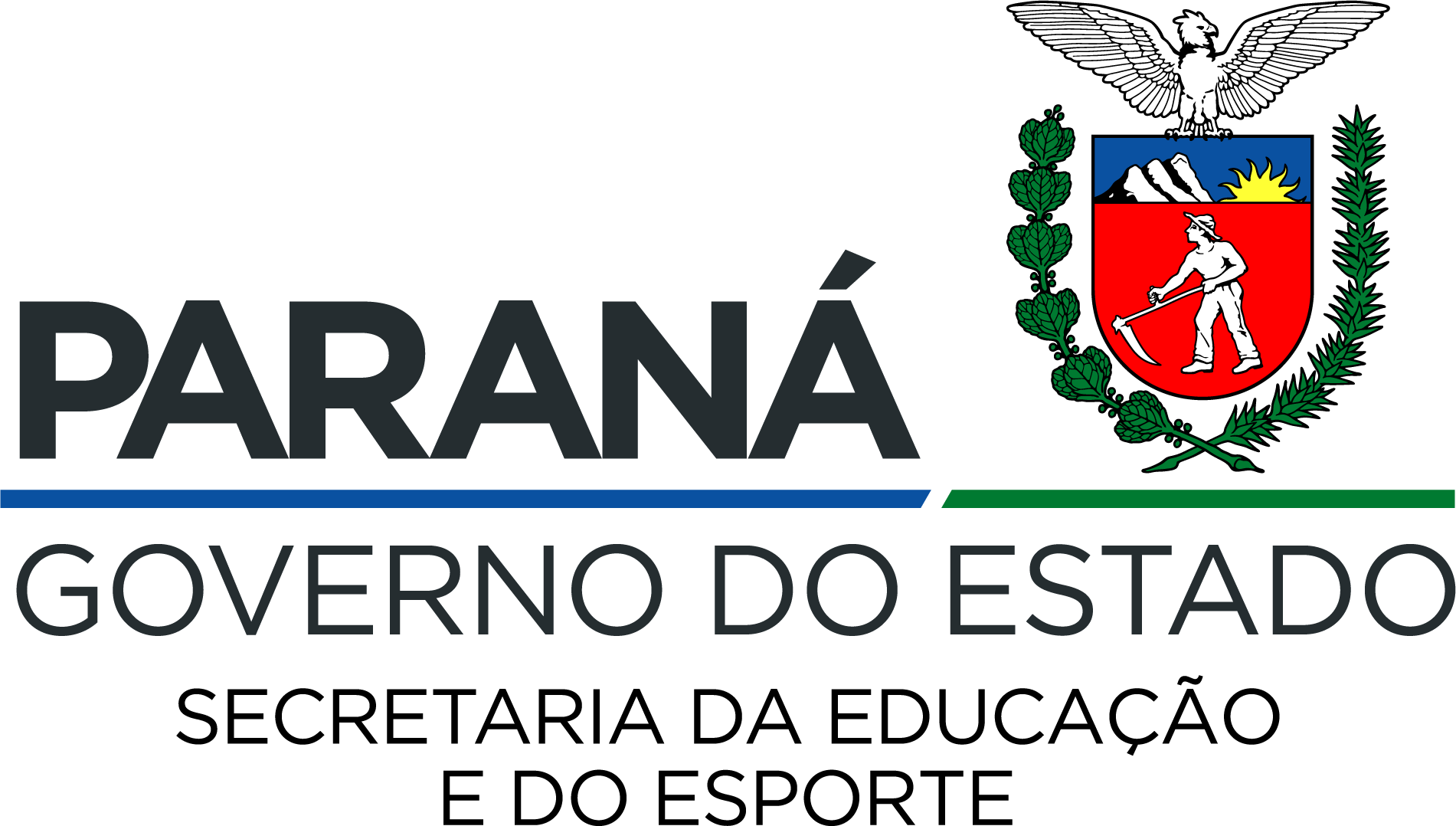 Matrículas Online
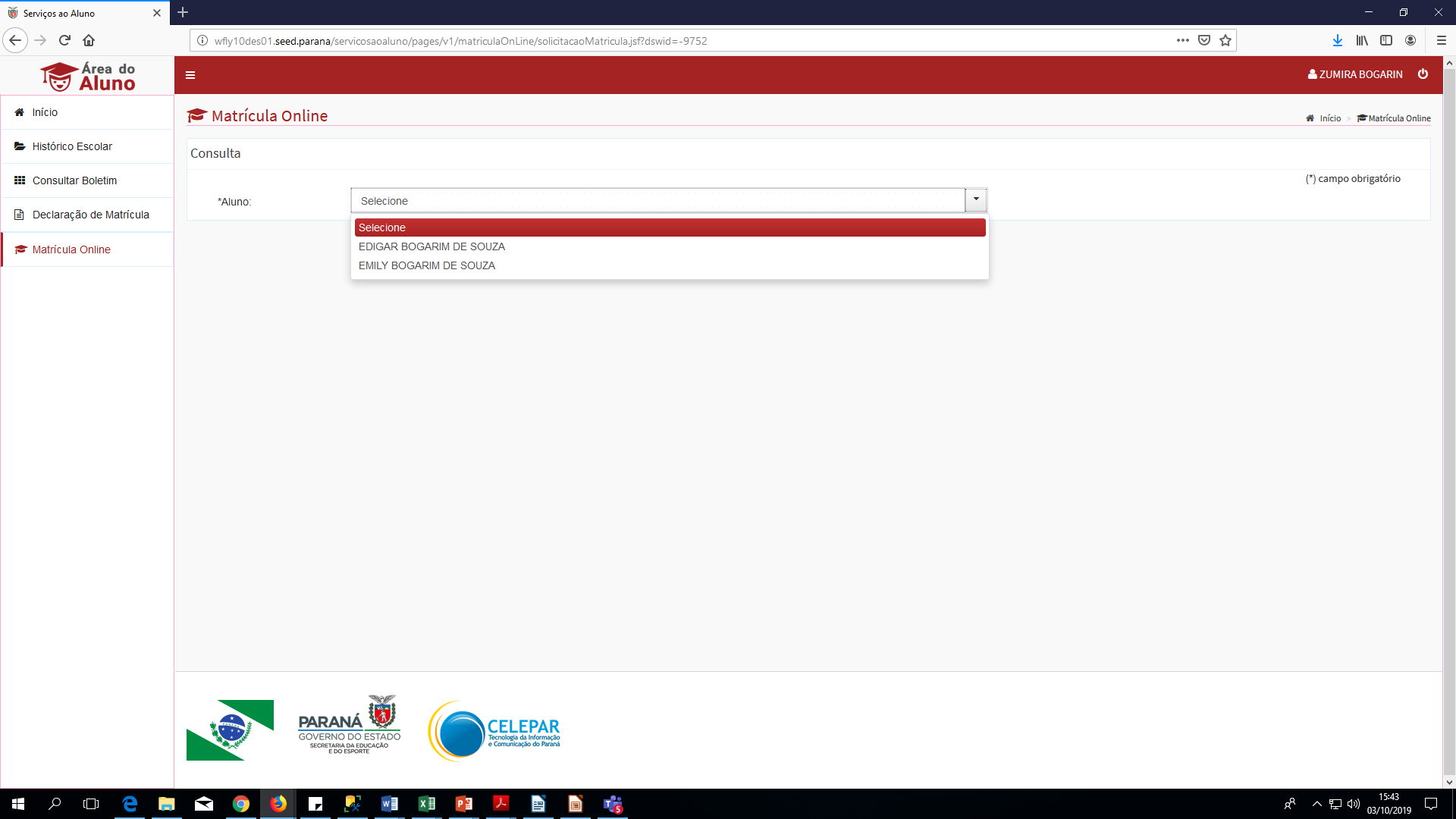 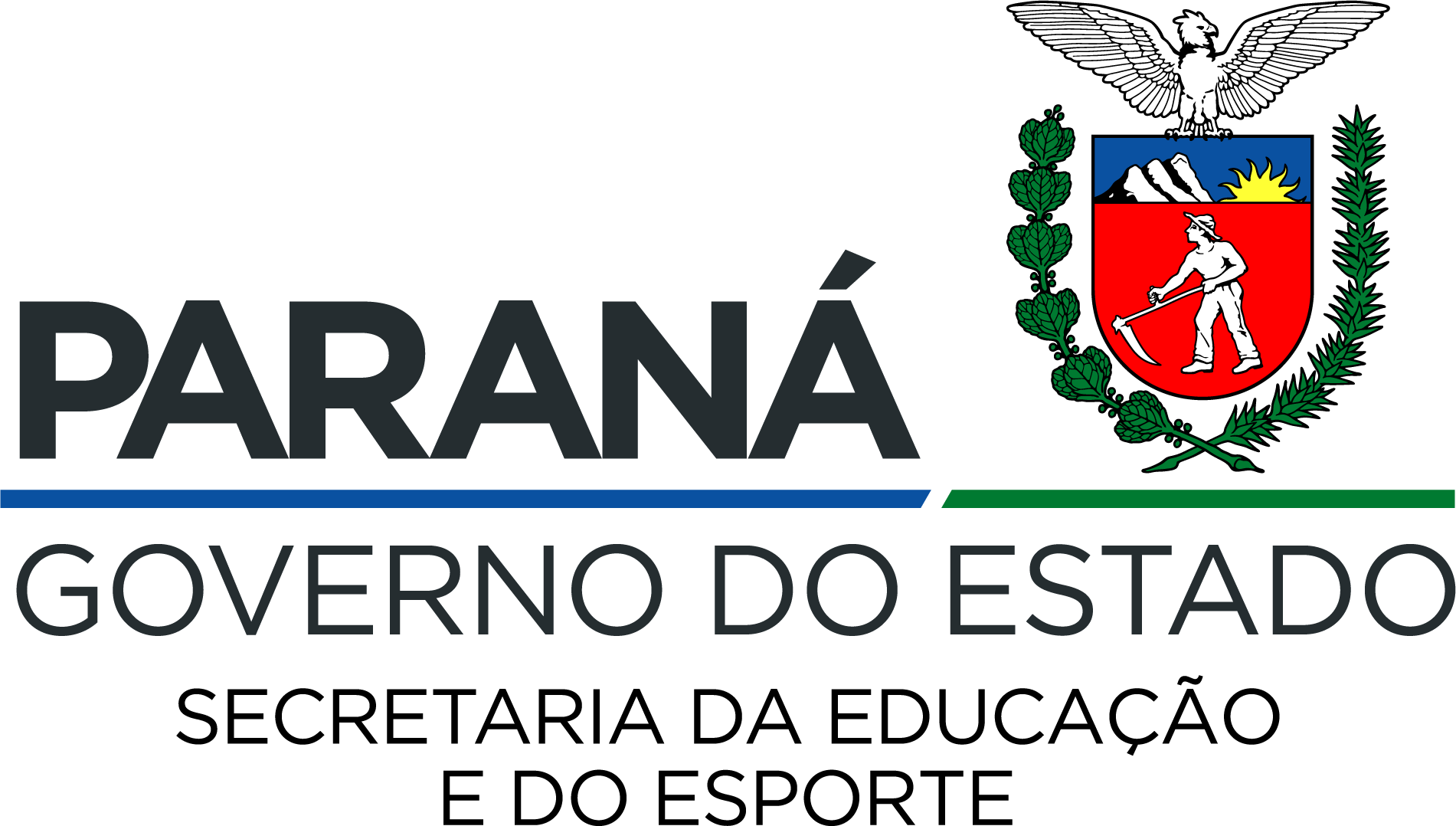 Matrículas Online
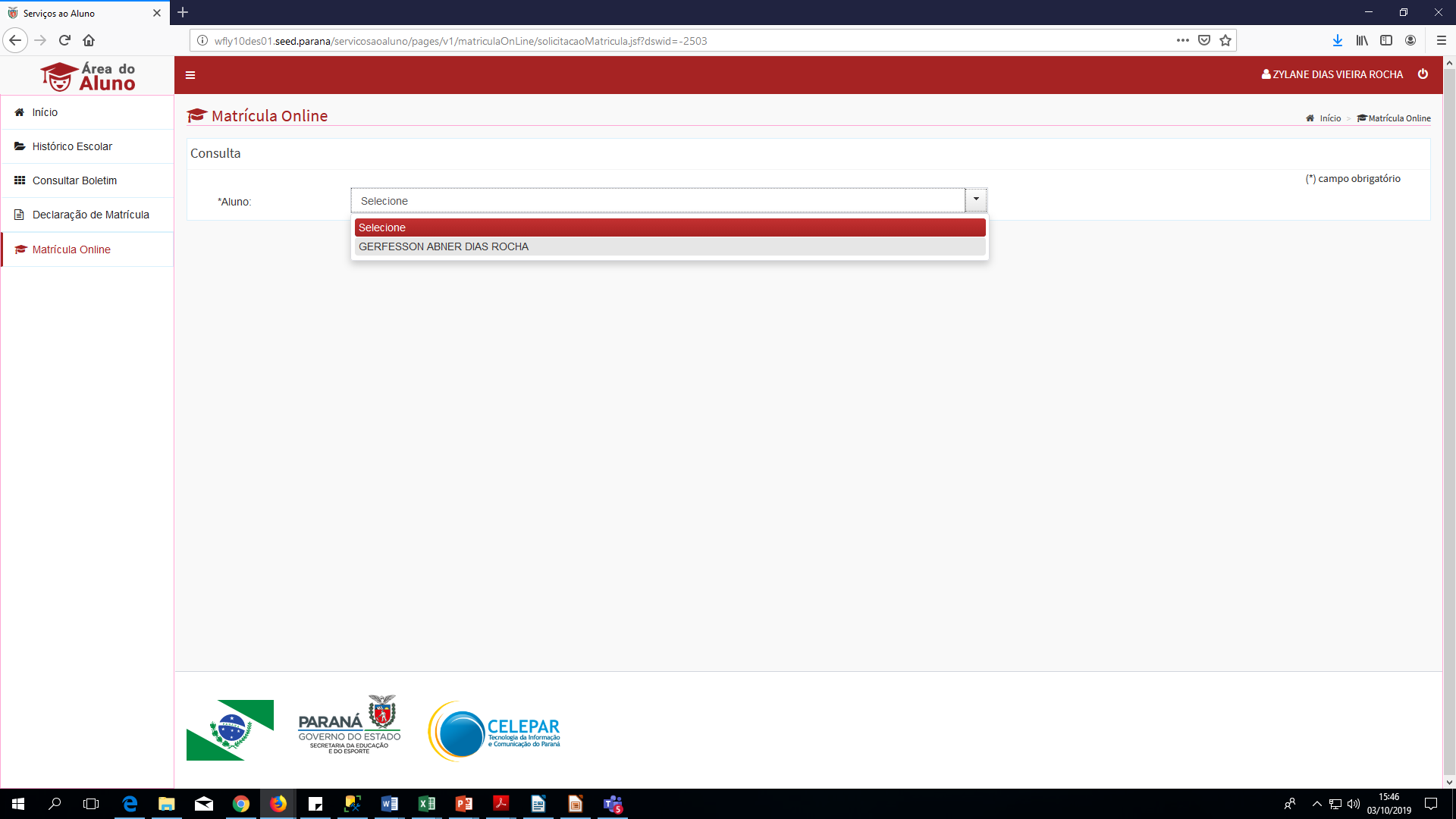 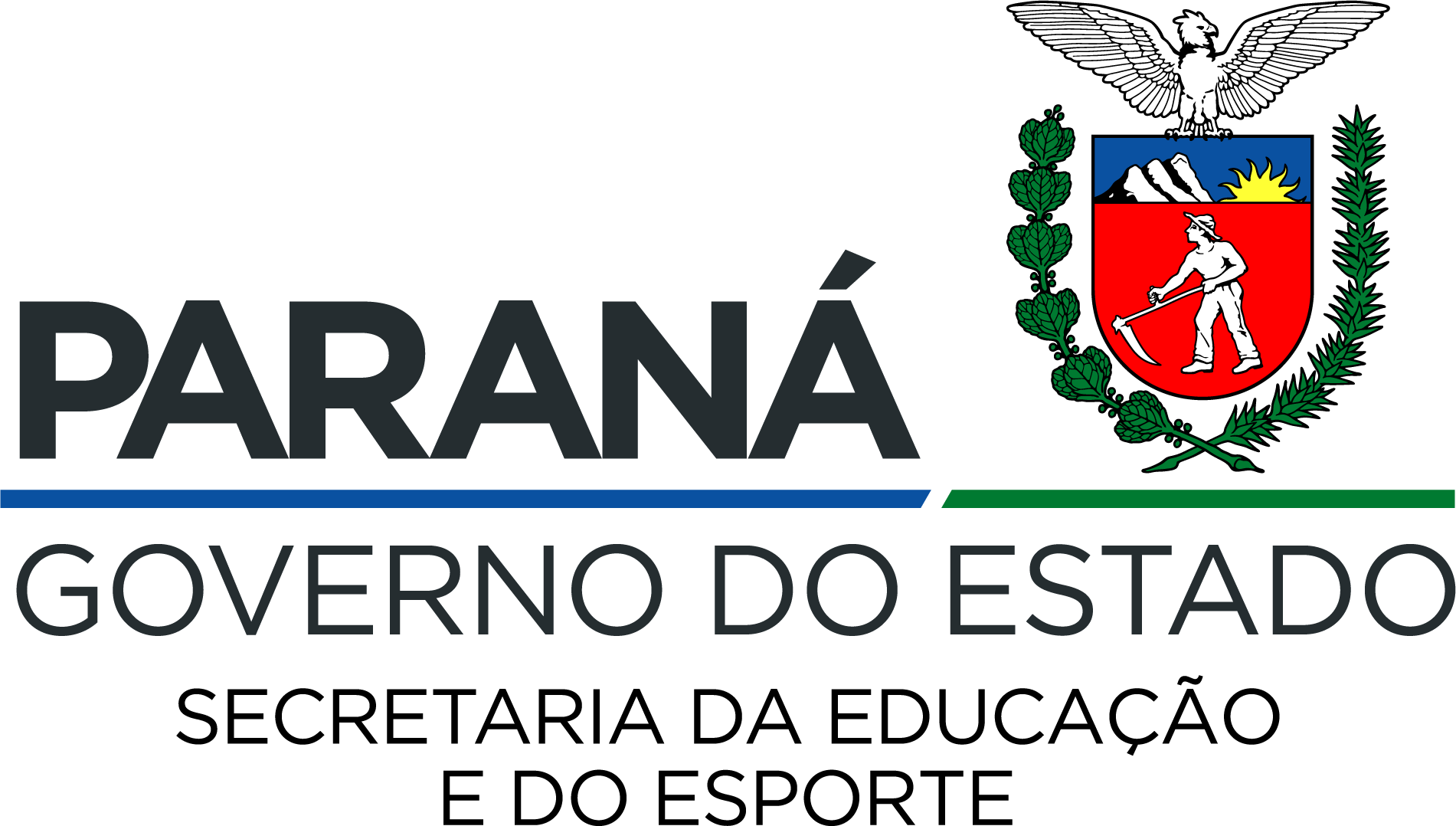 Matrículas Online
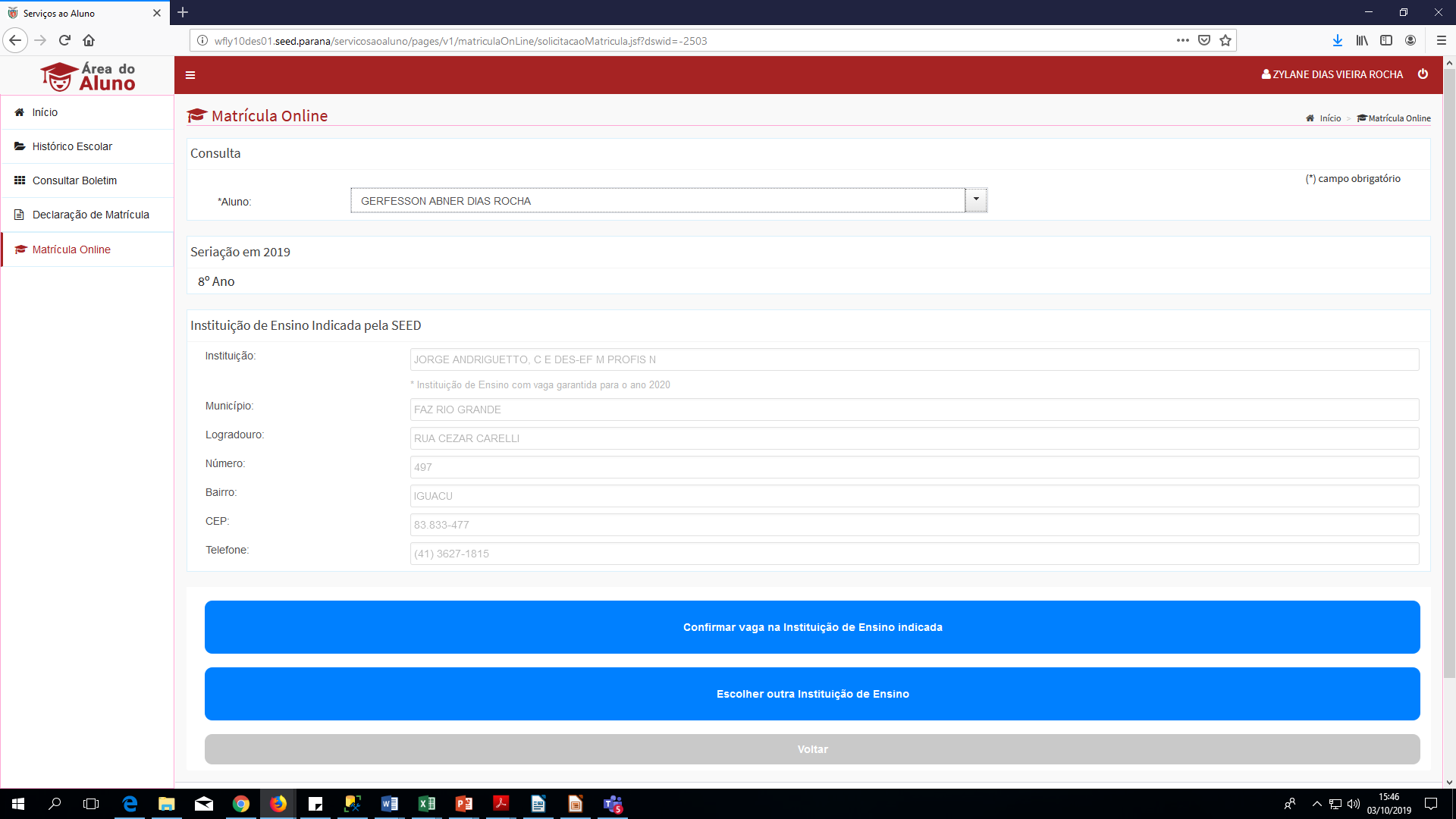 Matrículas Online
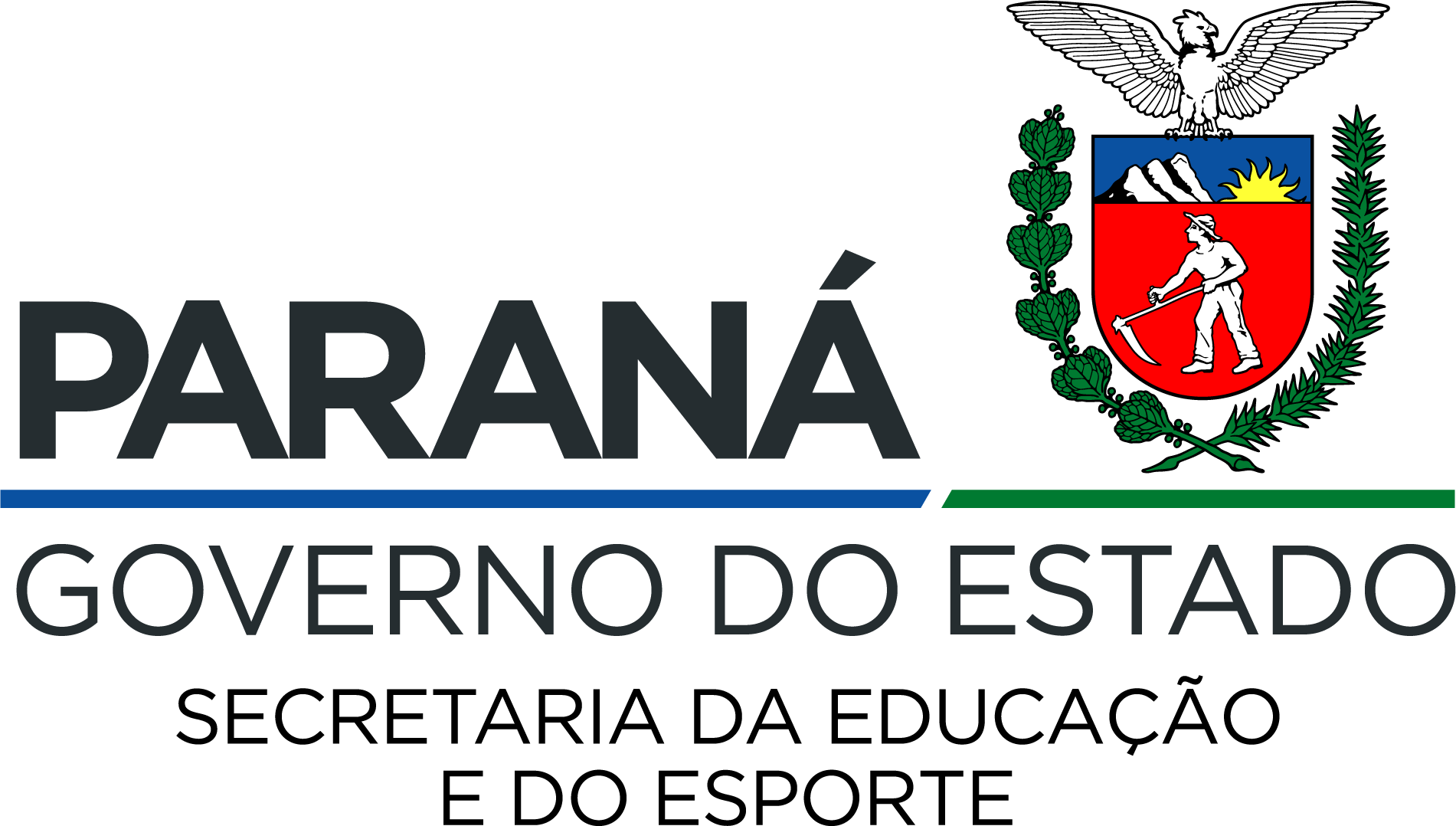 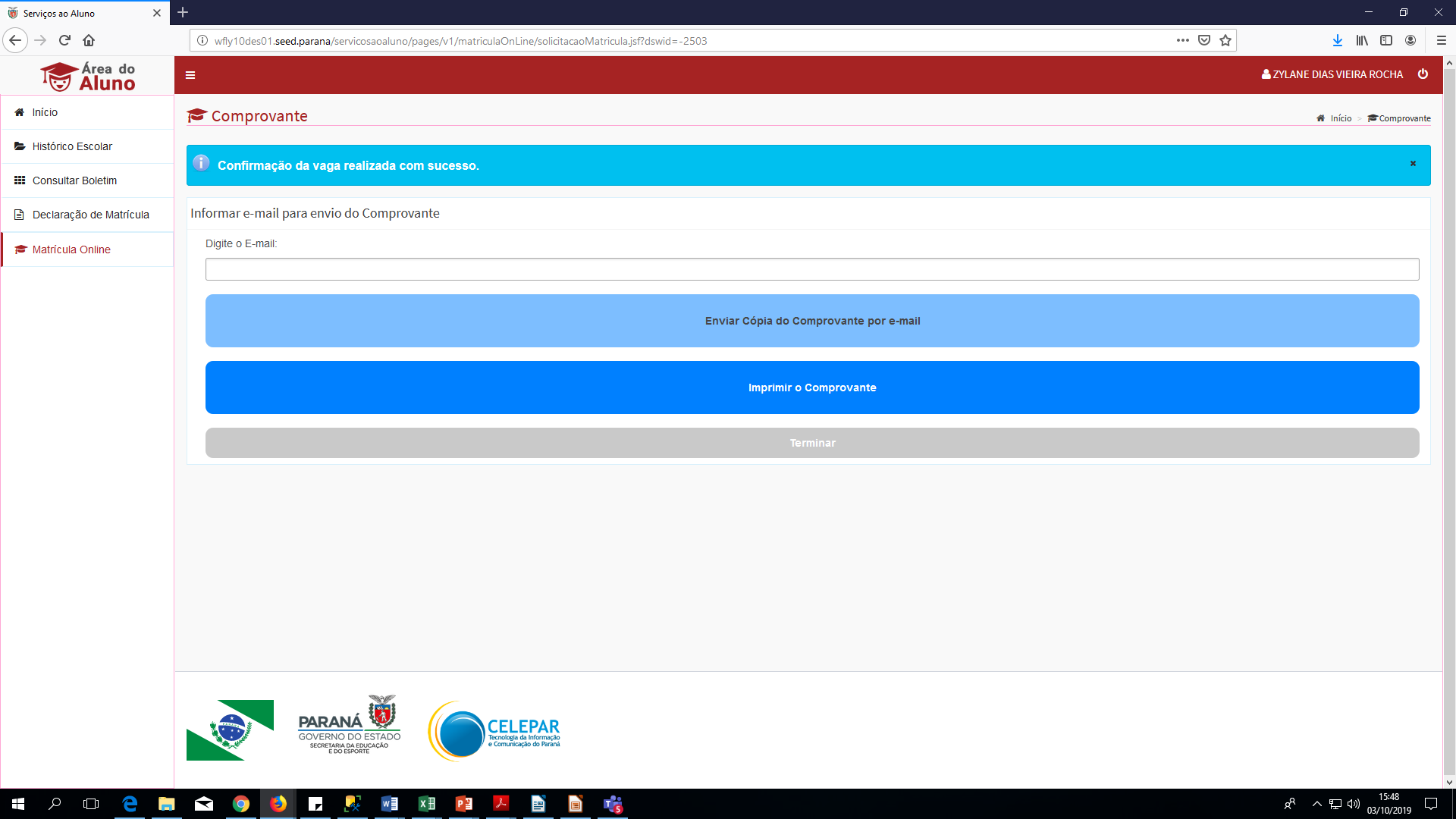 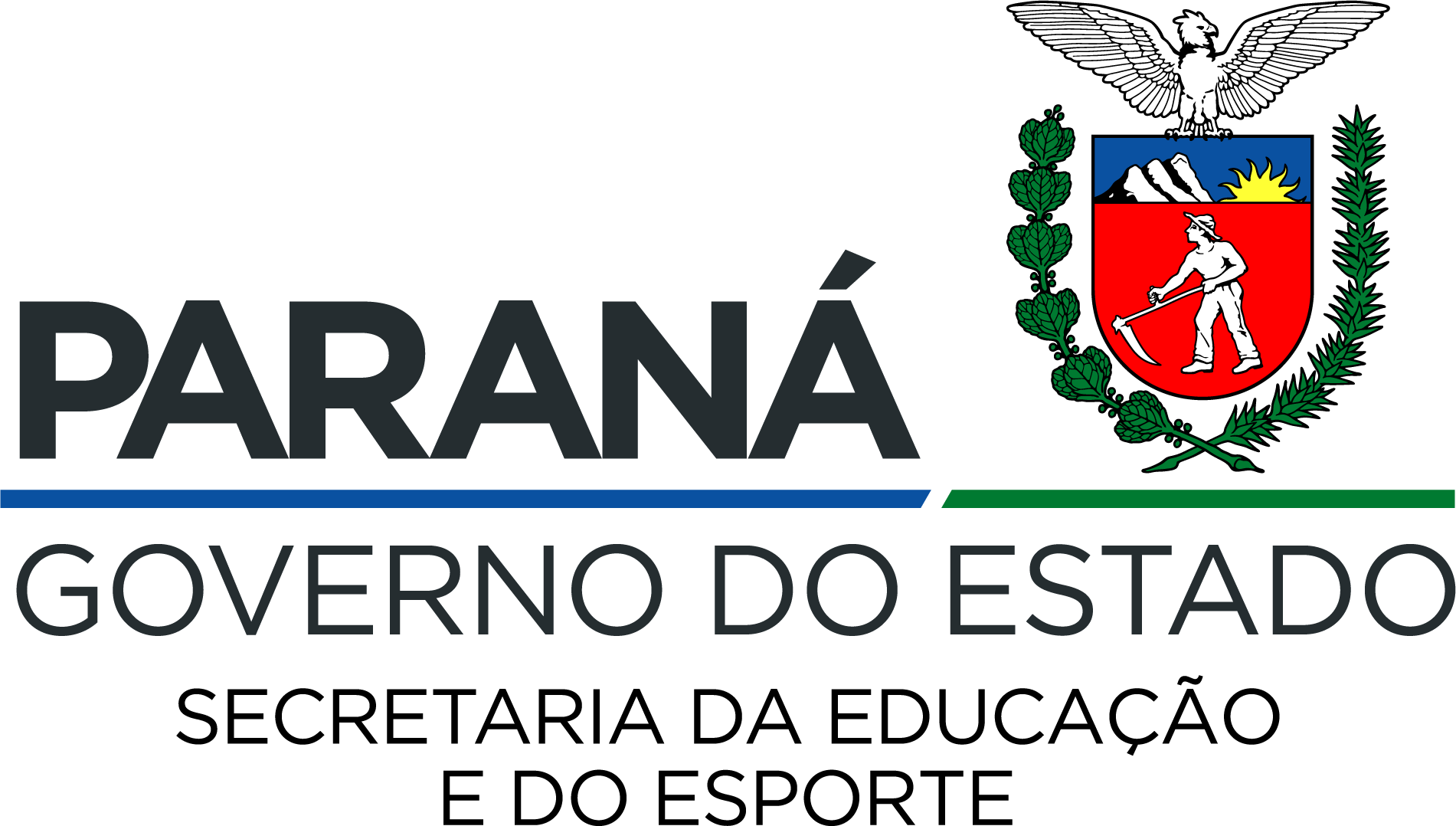 Matrículas Online
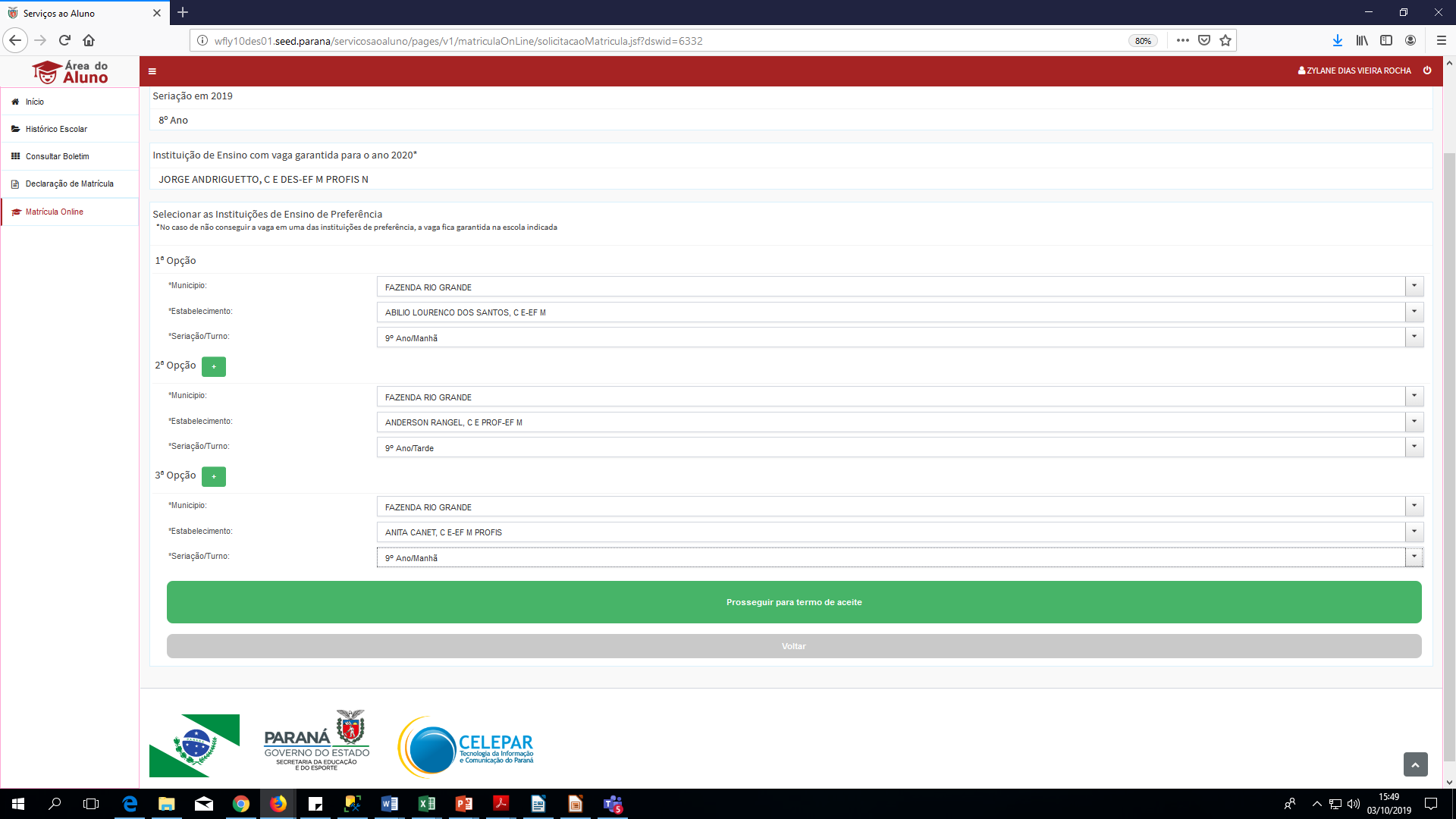 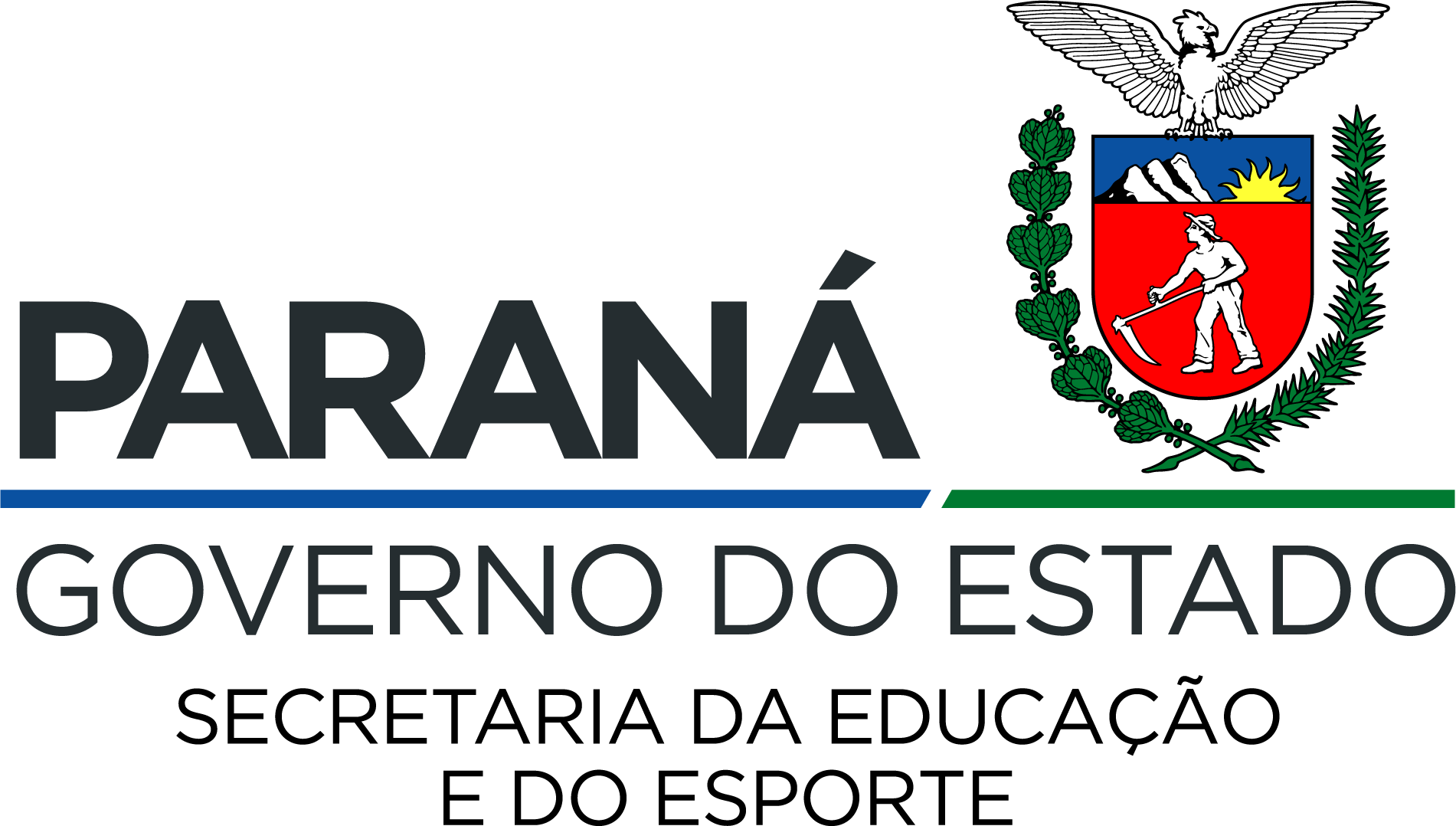 Matrículas Online
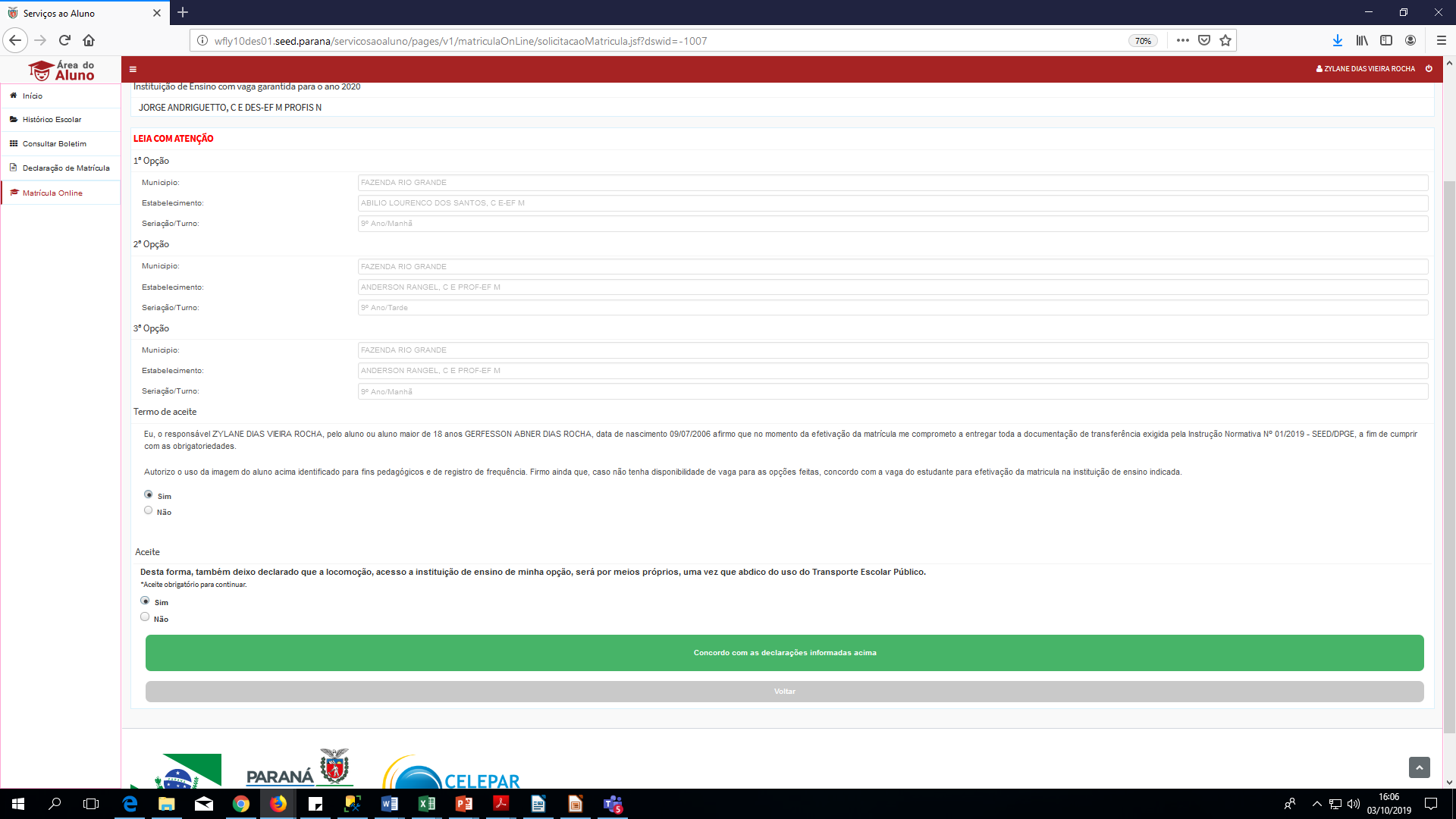 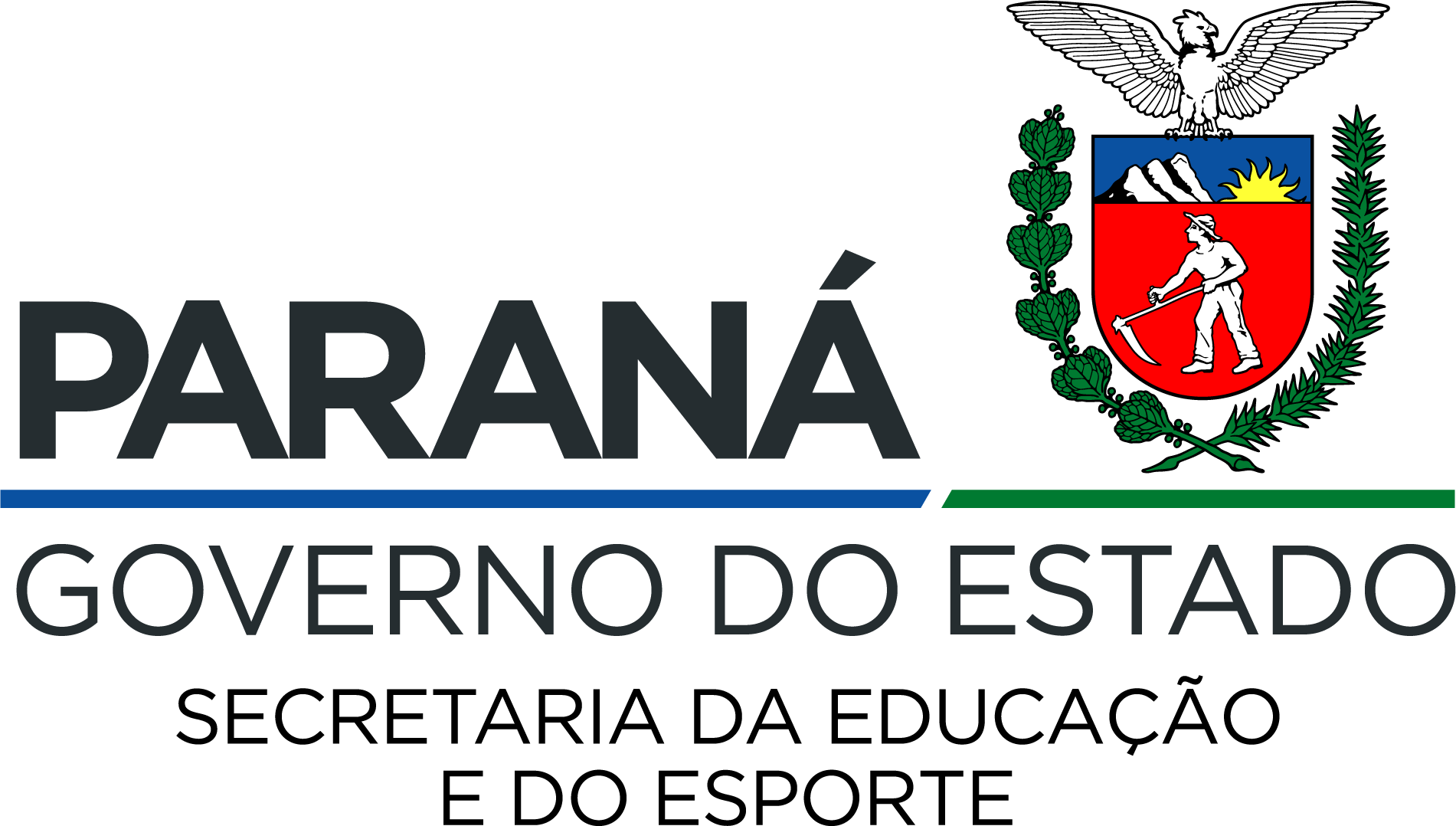 Matrículas Online
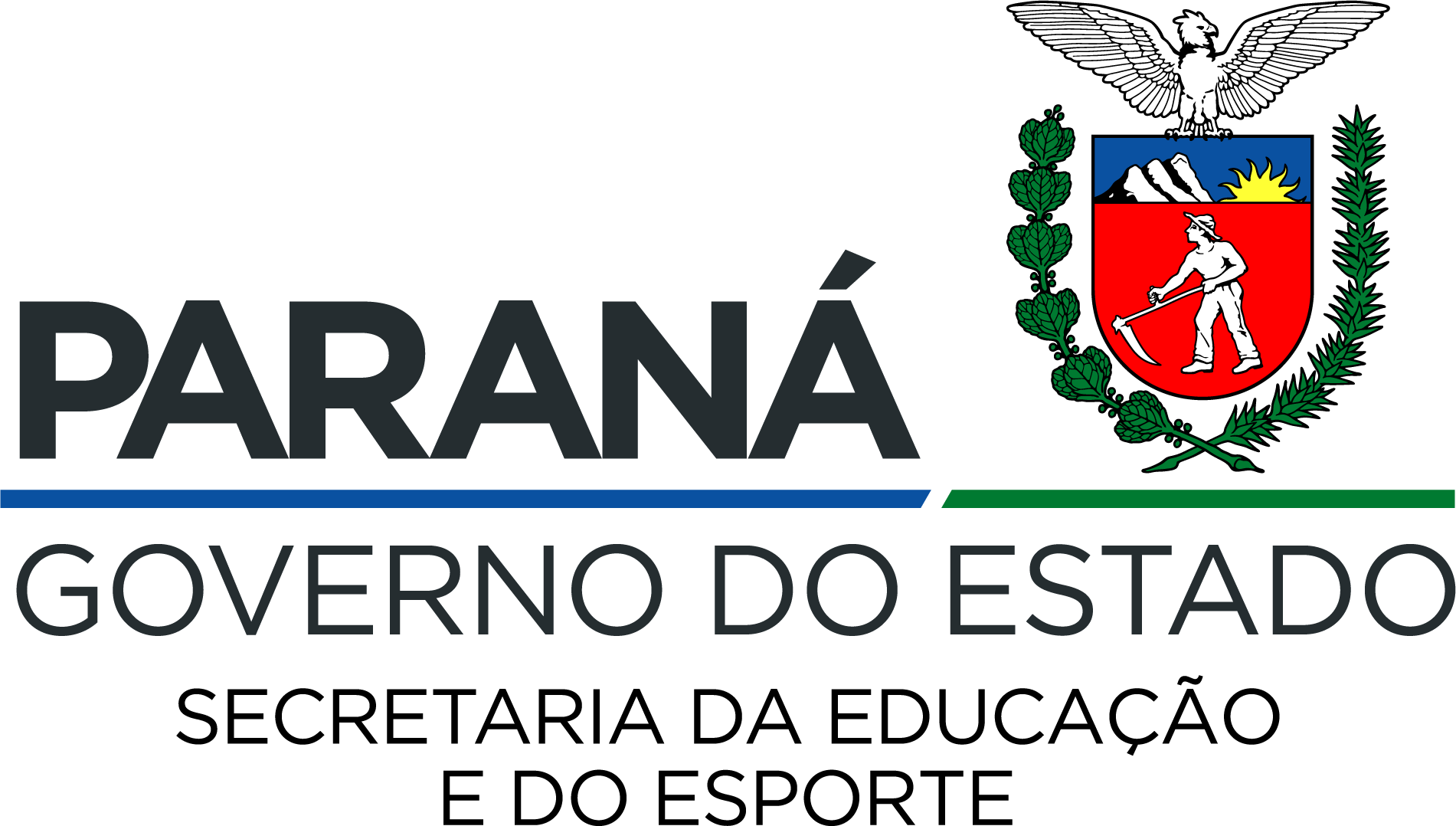 Matrículas Online
Abertura de novas turmas
04/11 a 22/11
Início do cadastro de espera de vagas - CEVE
21/10
Confirmação de vaga
21/10 a 1º/11
Etapas-chave
Processamento do resultado CEVE
25/11 a 29/11
Divulgação do resultado
02/12
Matrícula inicial e 
continuidades
Matrícula inicial e 
rematrícula
On-line (até 01/11/19) e presencial
On-line ou 
presencial